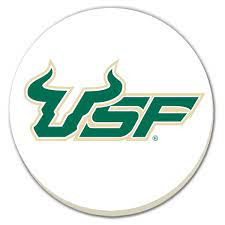 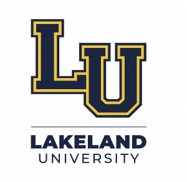 Post Pandemic: Is it time to Change Faculty and Employer Perceptions for Sport Management Experiential Learning?  Dr. Susan Brown Foster, Sport Business Consulting, LLC 
Dr. Michelle Harrolle, University of South Florida 
Dr. April Arvan, Lakeland University

February 2, 2023
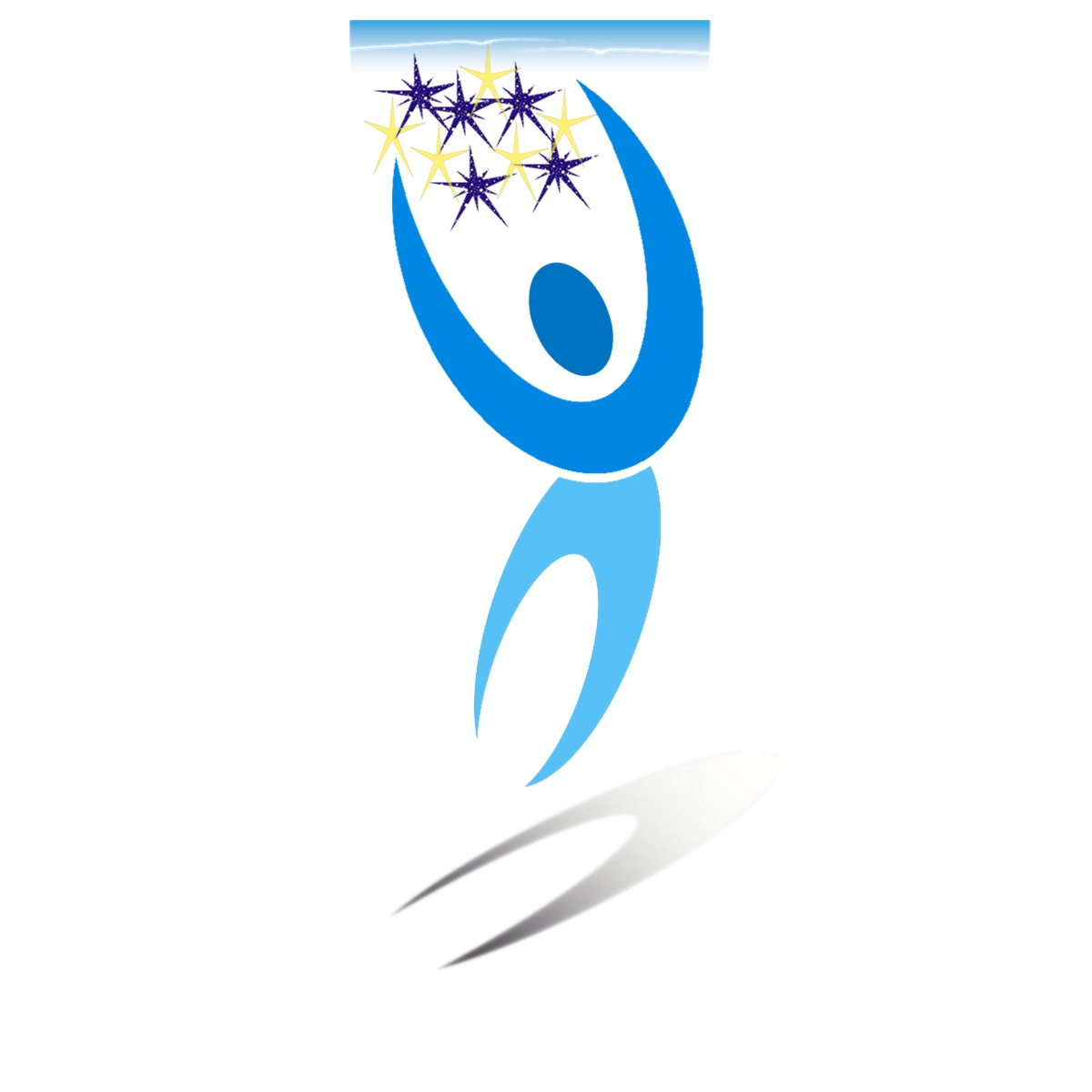 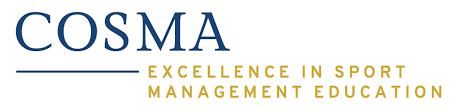 Sport Business Consulting, LLC
Cooperative Education (Co-op) and Work Integrated Learning (WIL)
Cooperative Education has a 100+ year history in the United States
  Attributed to the 1862 Morrill Act (Land Grant Act) – Land grant schools helped students  develop practical skills.
Engineering professor/dean @ University of Cincinnati developed the idea and had the first “co-op” class in 1906.
								(Porter, 2018)
Also known as co-op, work integrated learning
Very popular internationally especially in Australia, New Zealand, and Canada
Most of the completed research has been completed by researchers in those three countries
Here in the U.S. – Cooperative Education and Internship Association (CEIA)
https://www.ceiainc.org    Experience Magazine™ - Practice + Theory + Podcast
Work integrated learning (WIL) - Partner with employers to provide a series of paid work experiences starting as early as the sophomore year.
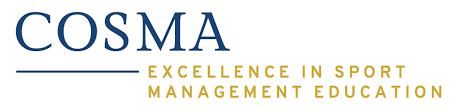 What is it?
Co-op and WIL are academic partnerships combining periods of study within a chosen major with periods of employment supervised by a faculty member and an approved on-site mentor/supervisor.
A typical program allows for:
Alternate terms of full-time classroom study with terms of full-time/part-time discipline/career related employment.
The university creates the business partnerships that will uphold the requirements of the program
Two types of schedules
Parallel schedule – requires students to attend classes on either MWF or TTH and work at their co-op site on the alternate days.
Alternating schedule – Students take off a full semester of classes at a time and the return to a full class schedule the next semester 
Can take one or two online classes if they do not interrupt the work schedule.
Employer and university may allow summer work semesters starting in the sophomore year while student retains a regular fall/spring class schedule.
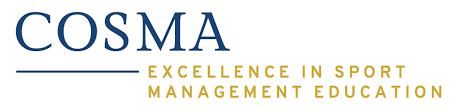 Difference between co-op & internships?
Co-ops and WIL are understood by organizations as paid opportunities.

Integrates the student into the work culture

Opportunity for the business to find  quality students who have an interest in working for their organization in the future. 

Opportunity for the student to learn about a specific segment of a sport organization early in their academic career. Apply classroom learning to the work place.

Promises not to hire the student full-time until they have finished their degree.

University begins preparing students for the work-place culture as early as their freshman year.

Multiple experiential learning opportunities before graduation.
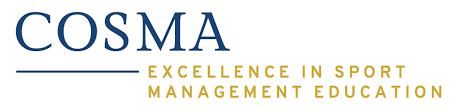 How to start a WIL program – Best practices!
Attend and investigate 3 organizations
 NACE – National Association of Colleges and Employers
 WACE (Research arm of work integrated learning) & CWIE – New term - Cooperative and Work Integrated Education that serves as an umbrella for all types of experiential learning
 CEIA (Cooperative Education and Internship Association} Can assist in starting a co-op program – summer institute)
 Best possible way - Must seek institutional-wide program and financial support
 Best institutional structure has a centralized office and staff
2nd best - have a college or department-wide office with dean, administrative, and staffing support.
 Can develop a departmental program just for certain majors; full faculty support and buy-in is a must for complete success.
Faculty must supervise students in their co-op and work with the on-site supervisor. At least one visit per term is recommended. Local sites can be visited more often.
 Students can be introduced to WIL in their first semester.  
 Can start work as early as the summer after their sophomore year
Prior to starting work, students work on completing online or in class soft skill modules (e.g. writing skills, interviewing, resume development, understanding the work environment, etc.)
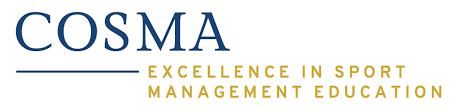 Faculty Buy-in and Institutional Support!
This can be your toughest hurdle!

 Supervision of the student and communication with the work site is absolutely necessary.
 Supervision of students in a typical internship is often not rewarded in promotion and tenure.
 There are many research possibilities and a world conference (WACE)
 Time and effort spent would constitute overtime work (visiting businesses and cultivating relationships)

How to sell them!
Parents want to know, “Will my son/daughter have a job upon graduation?
 How is the current unpaid internship program working in terms of students having full-time positions awarded to them from their senior/previous experiential learning sites?
 Students who struggle financially can earn money and help pay their tuition by working full-time 
 co-op semesters; this can prevent them from dropping out because they cannot afford college.
 Lower student loans upon graduation.
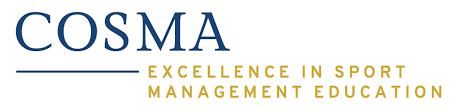 Important Links
Successful Co-op Universities
University of Cincinnati - Co-op at the University of Cincinnati | University Of Cincinnati (uc.edu)
Drexel - Cooperative Education (drexel.edu)
Northeastern University - Cooperative Education | Employer Engagement and Career Design (northeastern.edu)
University of Waterloo (Canada) - Co-operative Education home | Co-operative Education | University of Waterloo (uwaterloo.ca)
Organizations, Conferences, Research
WACE - WACE - Advancing Cooperative & Work-Integrated Education - WACE World Conference 2023 (waceinc.org)
CEIA - Home - CEIA : CEIA (ceiainc.org)
NACE - What Is NACE & What Does It Stand For? About Us (naceweb.org)
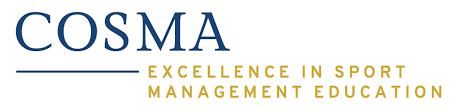 VSEM	FELLOWSHIPS
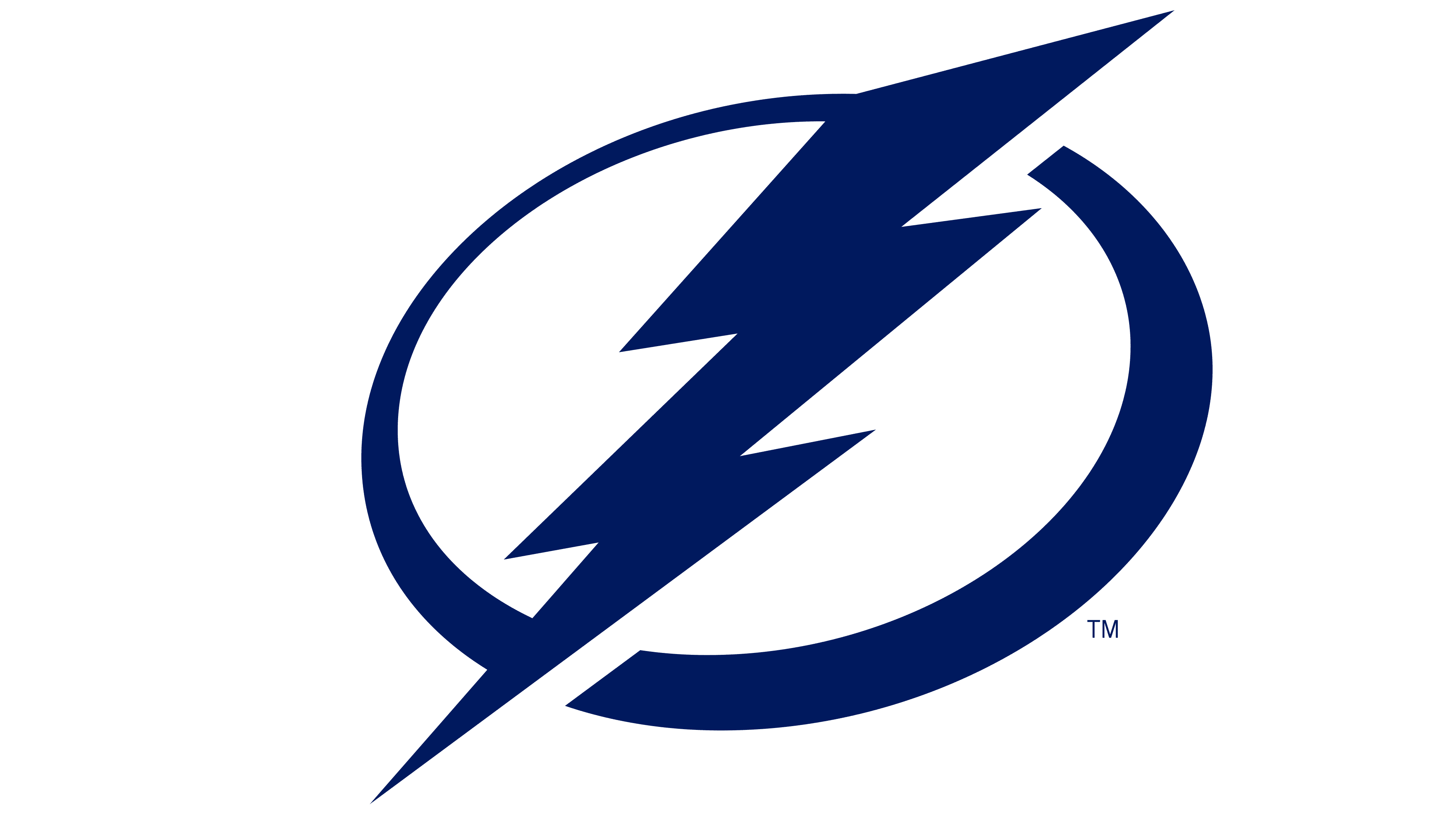 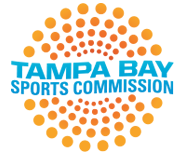 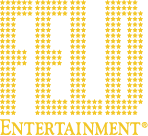 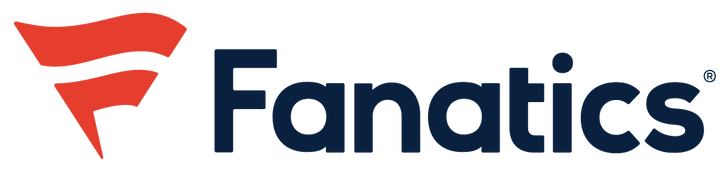 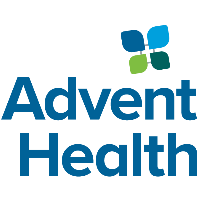 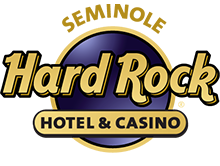 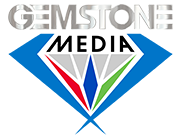 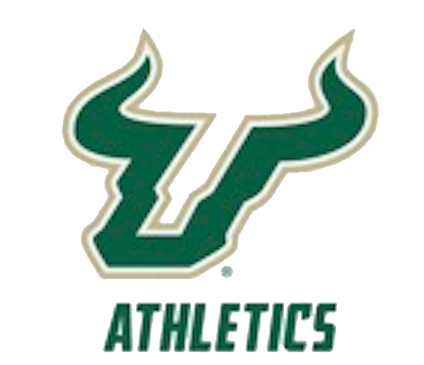 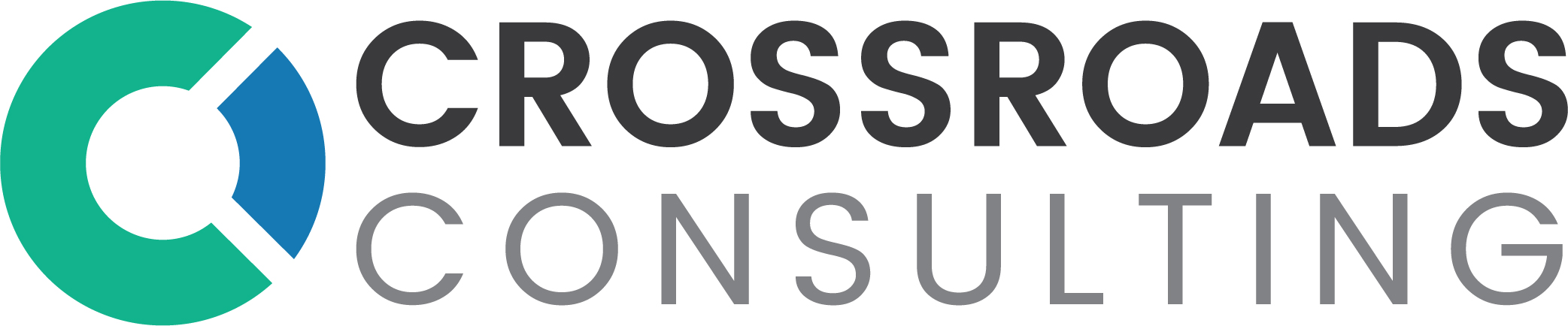 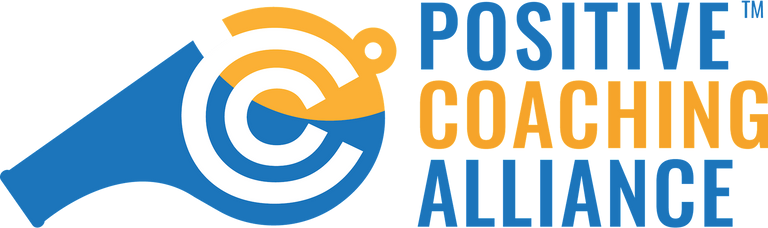 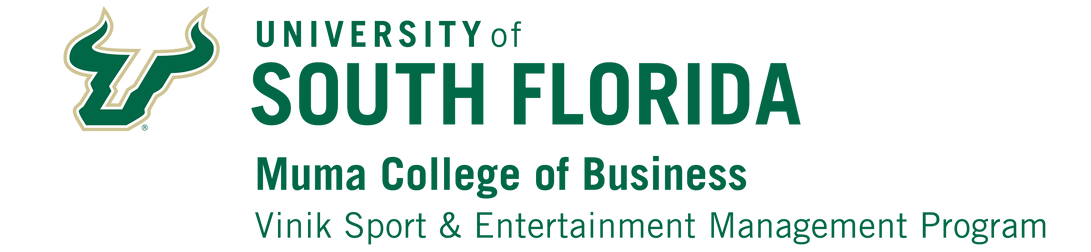 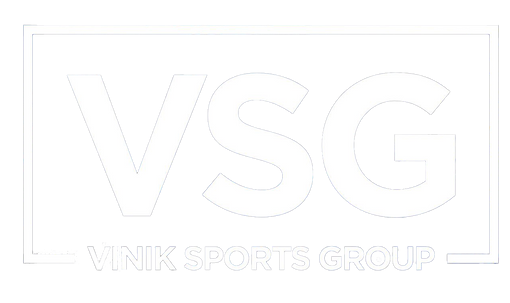 It’s ALL about DEVELOPMENT…
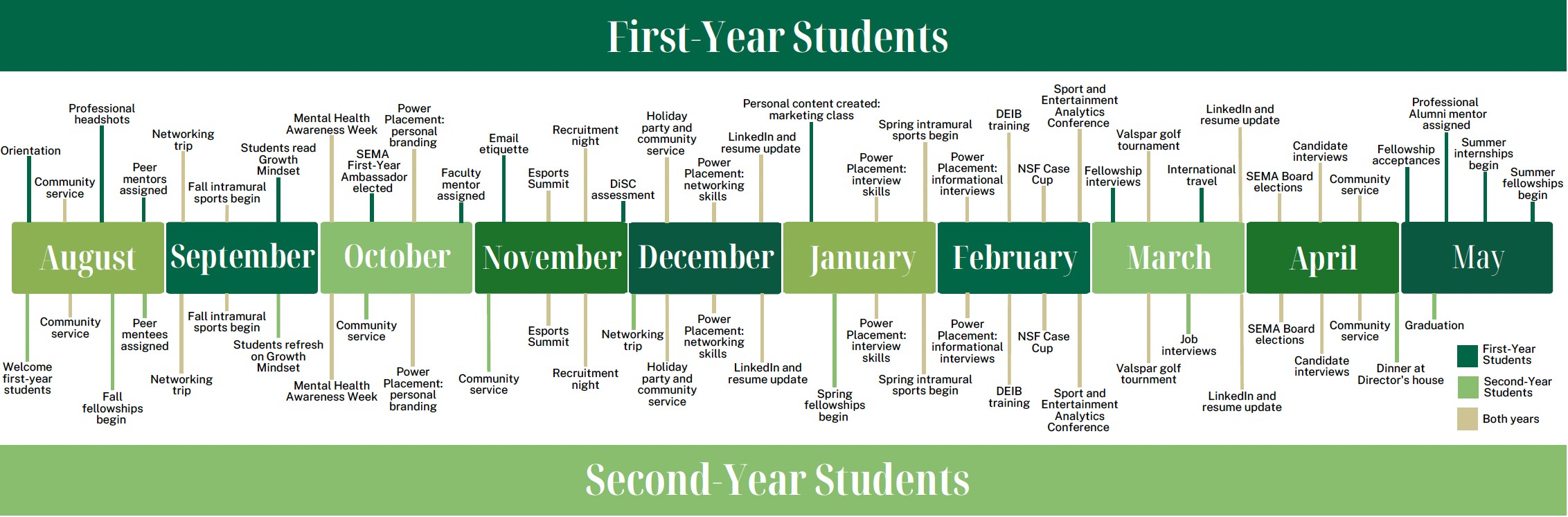 MAJOR BUSINESS STRATEGY PROJECTS
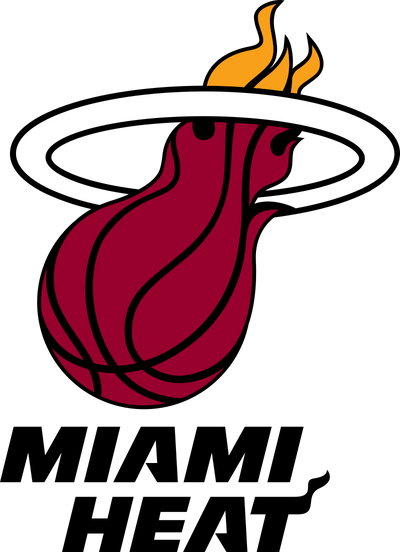 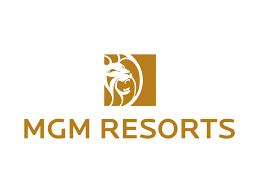 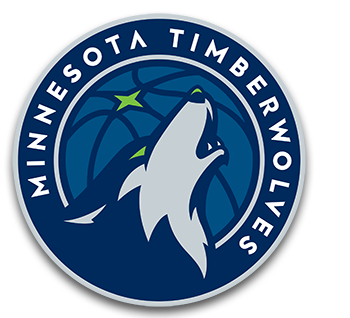 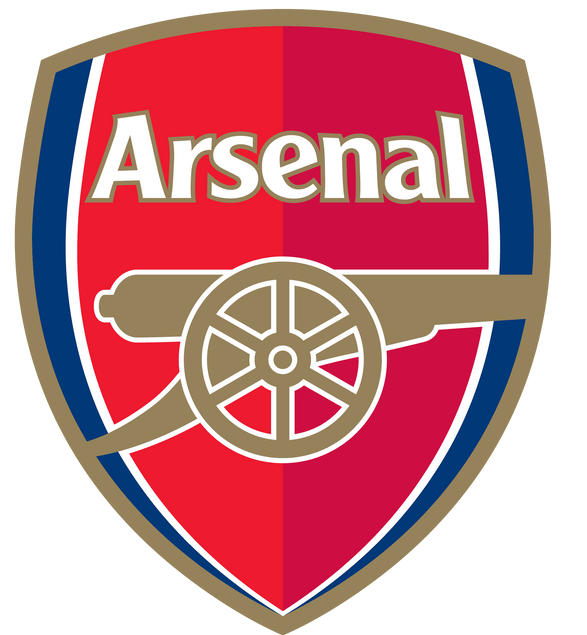 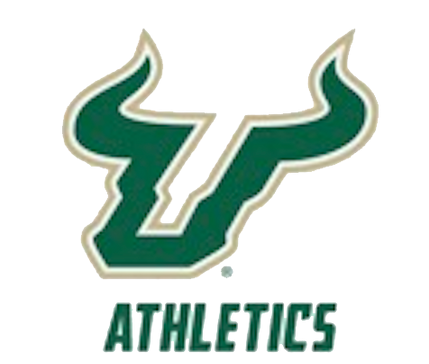 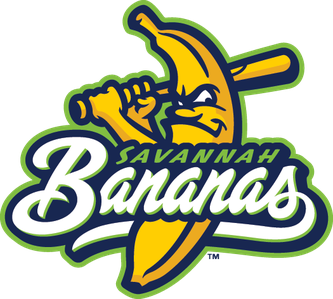 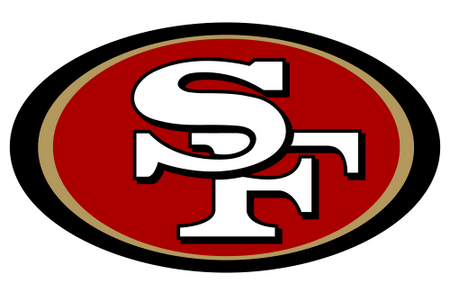 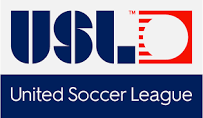 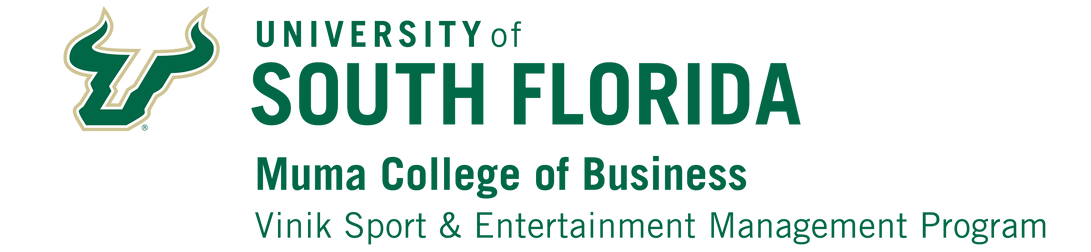 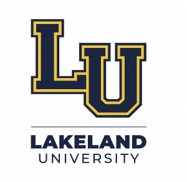 History and Ruffalo-Noel Levitz Data:
Lakeland University pilot in 2017
University expansion and implementation 2018 - today
Of the Top 10 Priorities for First-Year Students, 3 are specific to career interest
66% of students seek to know more about the qualifications needed for certain occupations
56% of students wish to talk to someone about salaries of future occupations
52% of students seek to talk to someone about advantages and disadvantages of various careers
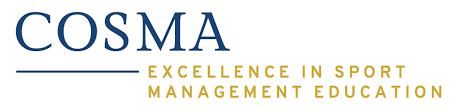 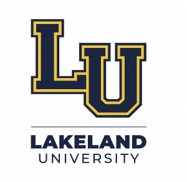 LU’s Cooperative Education Program:​
Engages students in career exploration through Professional Protocol class – often taken in their first year​
Students earn credit and earn wages through Cooperative Education learning experiences​
Builds resume for the student allowing them to enroll in up to 30 credits of co-op. ​
Better positions them in the job market following graduation.​
Co-Op Emphasis in SML major​
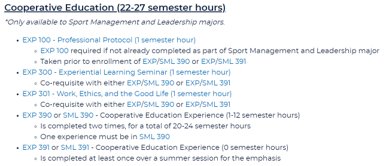 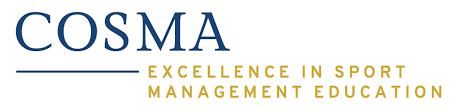 Partners
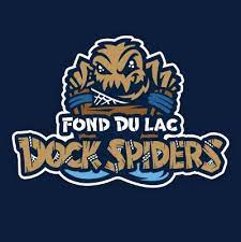 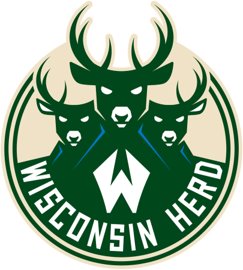 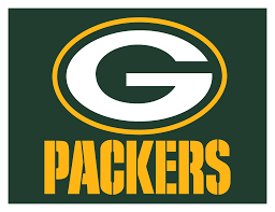 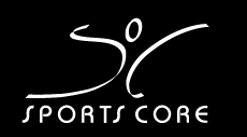 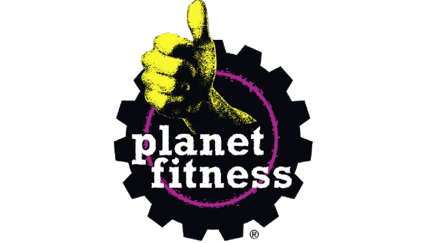 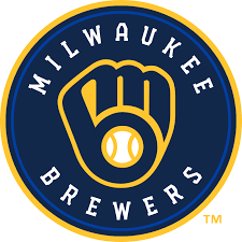 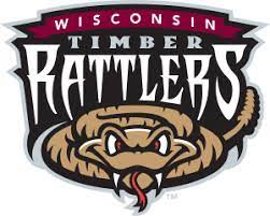 Questions & Thank you!
Contact Information
Susan B. Foster
Drfoster@sportbusinessconsulting.com
Michelle Harrolle
Mharrolle@mail.usf.edu
April Arvan
Arvanna@lakeland.edu
References

Porter, V.(2018, June). History of cooperative education. Presentation
	 at the CEIA Academy, Vail, Colordo.
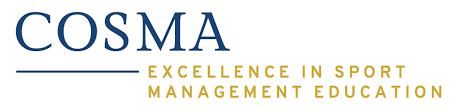 Interested in principal authorship of a 3rd edition of this book?

Experiential Learning in Sport Management: Internships and Beyond | FiT Publishing
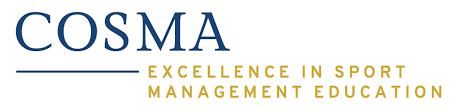